Sakai 3
A New Paradigm for Education
Josh BaronSenior Academic Technology OfficerMarist College
Mara HancockDirector for Educational TechnologiesUniversity of California, Berkeley
Lance SpeelmonScholarly TechnologistIndiana University System
Sakai OAE
Sakai 3 as an open academic environment
Sakai oae
Flexible and controllable workspaces
People, academic networking, and groups
Rich content development
Resource discovery and use
Collaboration, communication, and sharing
Openness and permeability
Introducing Sakai 3:evolving the LMS
Josh Baron
Senior Academic Technology Officer
Marist College
Show of hands…
Is it an upgrade?
Show of hands…
Is it a Traditional LMS?
Show of hands…
How many came for the sushi?
Sakai’s Evolution & the post-lms era
Personal Learning Environment
Leverage Web 2.0-based tools
Integrates content and networks
Created/customized by learner
Facilitates self-directed learning
LMS > closed, status quo, teacher/course-centric
PLE > open, participatory, learner-centric
Pros/cons with both
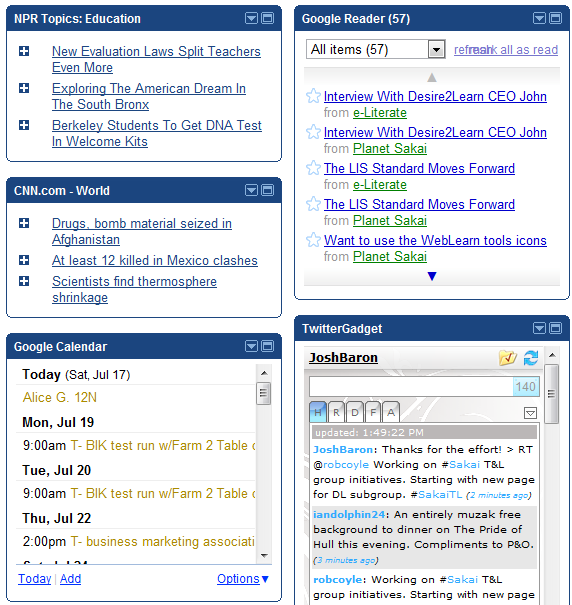 [Speaker Notes: ** These are just general notes I like to write up for planning purposes, I won’t be reading these or saying exactly what I have here…**

Sakai 3 really represents a “re-birth” of Sakai in the post-LMS era that many feel that we are entering (or have entered already) in higher education.  

To me, this Post-LMS era is being heralded by the increasing use of “Personal Learning Environments” by students, faculty and the general public.

These PLE’s are leveraging Web 2.0 tools (blogs, wikis, social networking, etc.) along with technologies (e.g. iGoogle) to integrate content and networks together in highly personalized/customized environments.  The image on the right is my PLE in which I’ve brought together my Blog reader, twitter feed, calendar, and RSS feeds.  It is a fairly simplistic PLE but extremely powerful for facilitating self-directed learning.  In a small unscientific experiment, I found that I learned about 40 new “things” in a 4-5 day period using my PLE.

Today, there is a lot of “tension” between the traditional LMS, which tends to be closed/secure, supports status quo teaching methods (i.e. lecture) and is very teacher/course-centric and the PLE, which tends to be open, participatory and learner/user-centric.

There are pros/cons of both…security issues, privacy issues, FERPA issues vs. ease of collaboration, support for open education, etc.

Today, we have an either/or situation in which users can use a PLE or an LMS but not both…]
Open Academic Environment (OAE)
Mash-up between LMS & PLE
Some things are “private & secure” while others are “open & flexible”
Semi-permeable Security 
Uses open standards
IMS Course Cartridge
IMS Learning Tool Interoperability 
OpenSocial API
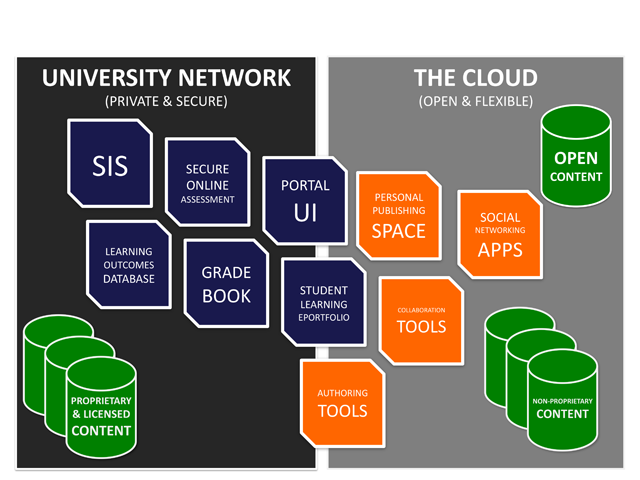 Jonathan Mott Asst. to the Academic VP - Academic Technology Brigham Young University
[Speaker Notes: The concept of the “Open Academic Environment” provides a vision for how we can combine the best of both worlds to create an environment in which some things are “private and secure” within the institutions network while other things are “open and flexible” out in the Cloud with a type of “semi-permeable security membrane” allowing for the flow of data between the two.

This concept was recently discussed by Jon Mott at BYU, who refers to it as an Open Learning Network, in a recent EDUCAUSE Review article which is where the diagram comes from…as you can see, in his vision pieces of the traditional LMS, such as the grade book, would reside in the university network while collaboration tools and things like social networking apps would sit in the Cloud. This approach is one that would be facilitated through the use of open standards.]
How the Sakai “OAE” is being designed
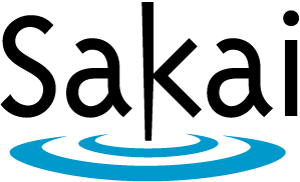 T&L “visioning” effort 
Lead by Sakai Teaching and Learning Group (2009 -10)
Goal was to chart our evolutionary path and create design tools
Resulted in 7 Learning Design “Lenses” & 32 “Facets”
View through the eyes of T&L folks
Support OAE concept
Learning Design Lenses incorporated into Sakai OAE Road Map
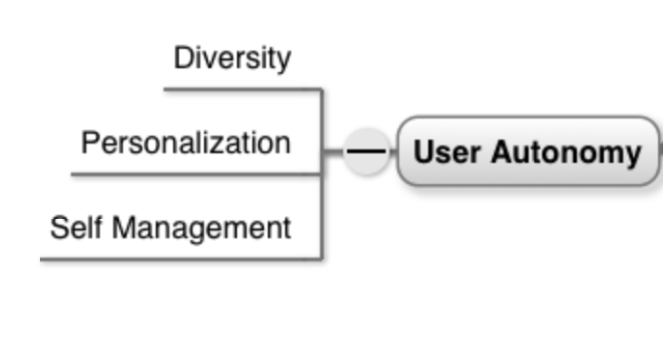 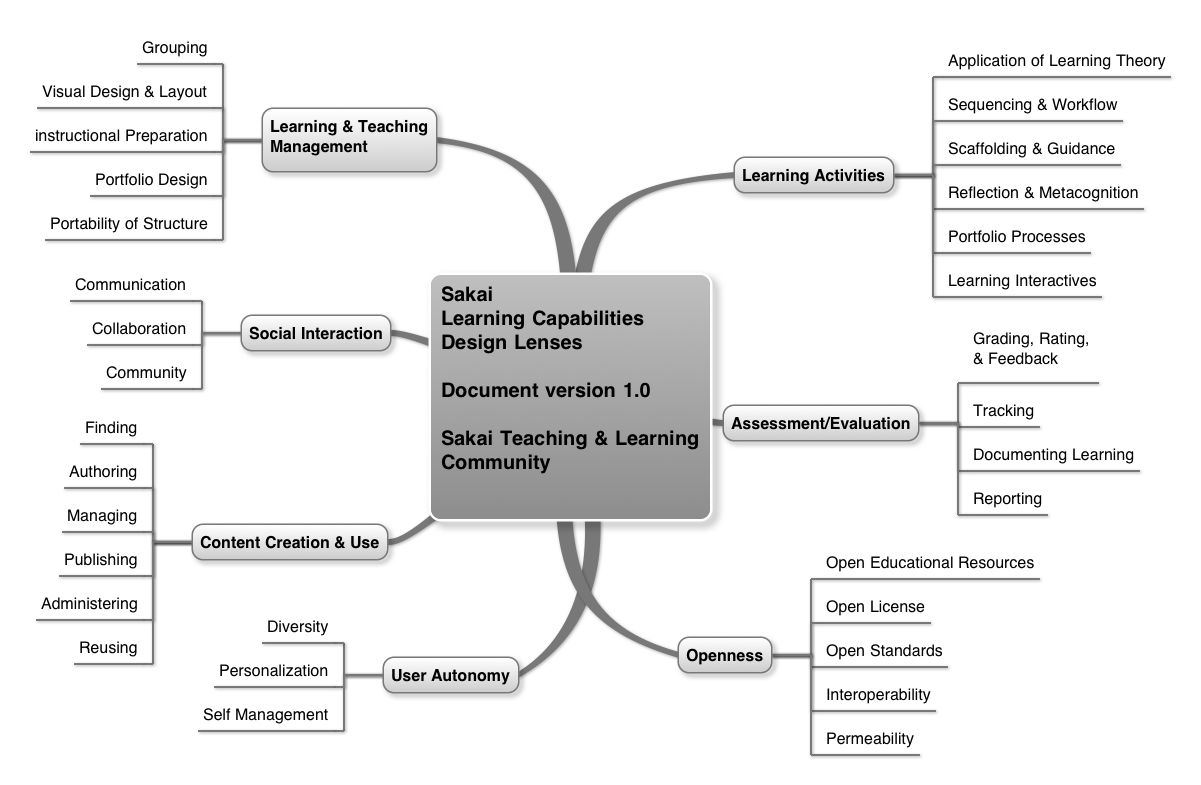 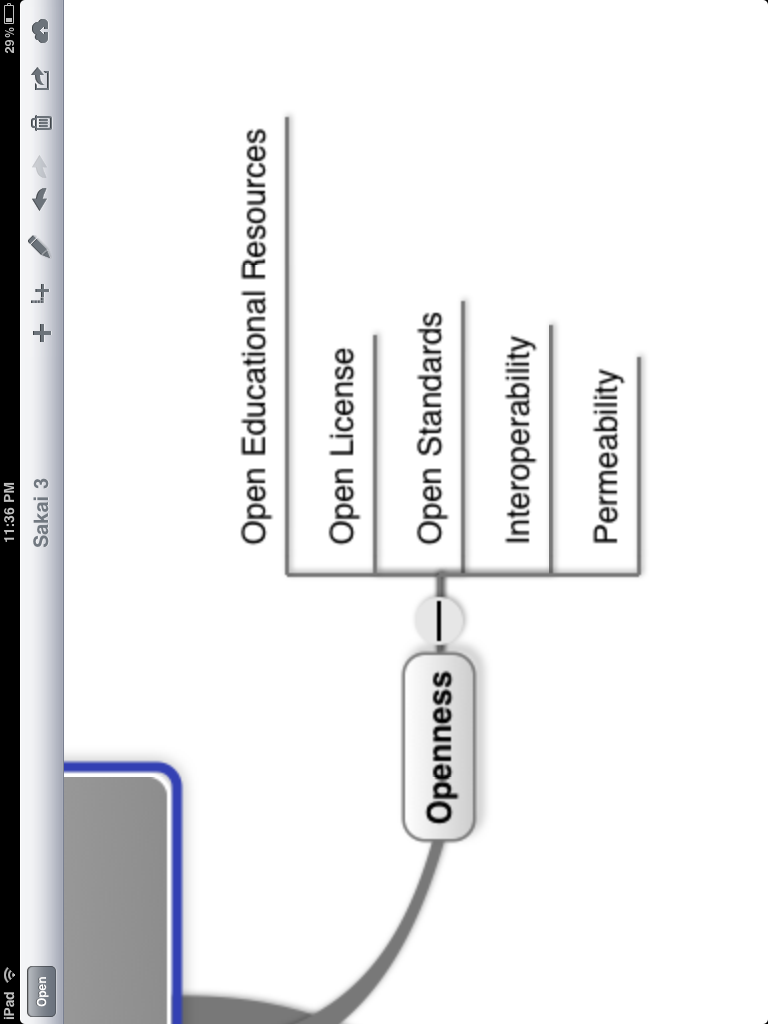 [Speaker Notes: I’ll end by sharing how the design and development of Sakai’s Open Academic Environment is, unlike the early version of Sakai, being driven by a vision created by teaching and learning practitioners.

During the 2009 -10 academic year, the T&L Group within Sakai engaged in a intensive “visioning” initiative that began with an international brainstorming effort and culminated in the identifying of 7 “Learning Design Lenses” and 32 related “Facets”.  We call these “lenses” as they are intended to not only communicate a high level vision of the types of learning that the next generation of Sakai need to support but are also intended to be tools by which designers/developers can peer through the eyes of a teaching and learning expert as they are doing their work to ensure that their design supports not only their primary objective (e.g. online discussion) but all of the facets that are important to powerful learning experiences.  GIVE EXAMPLE.   

The T&L group also worked to ensure that we were not only capturing the traditional capabilities that we all expect in an LMS but also those innovations that our early adopter faculty members are pioneering which we know will become the mainstream users of tomorrow.

This work has now been incorporated into the Sakai 3 Road Map as means to ensure that it is designed to fulfill this vision.]
The path to an open academic environment at UC Berkeley
Mara Hancock
Director for Educational Technologies
University of California, Berkeley
The landscape
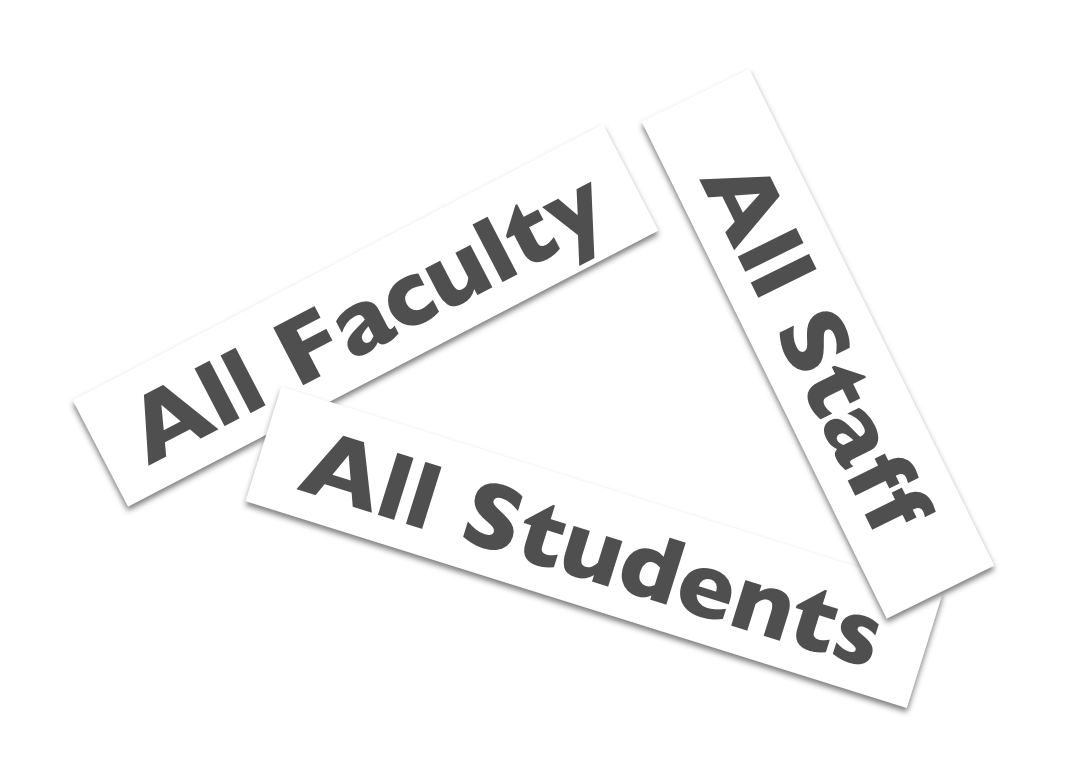 bSpace First Generation
bringing you iterative improvements since 2005…
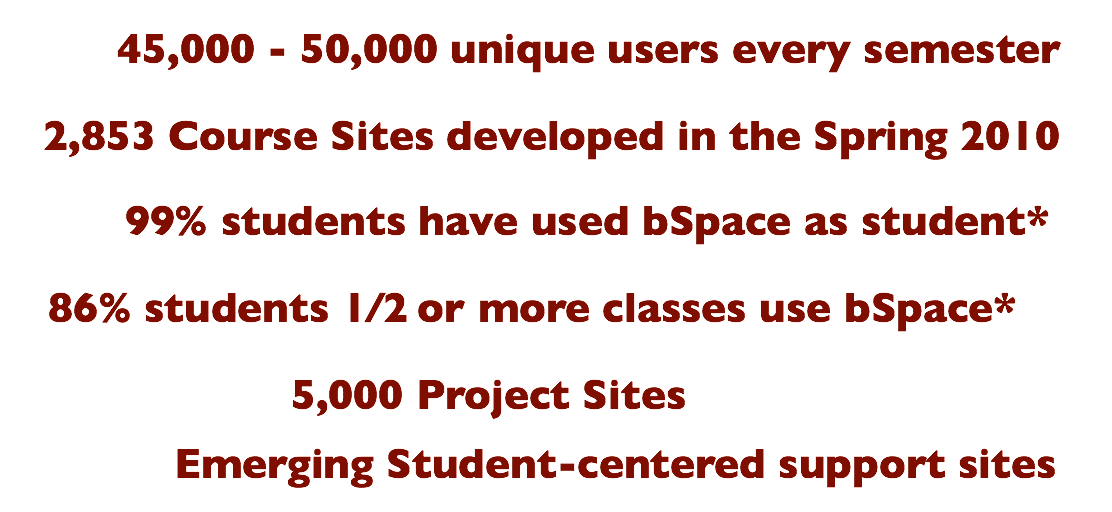 Students lead the charge
Sole UC campus without a single source for critical information 
Students clamoring – LDP, OE, bSpace surveys | ASUC, STC, COSE 
“Improve my online student experience” 
Students are drowning in our “solutions” 
One-stop site for information sources and transaction processing 
Be about ME (the student), accessible, customizable, and easy to use 
Operational Excellence Student Services priority  
Opportunity for alignment of Sakai with Kuali to increase capabilities and create a future facing environment
The Students’ World…
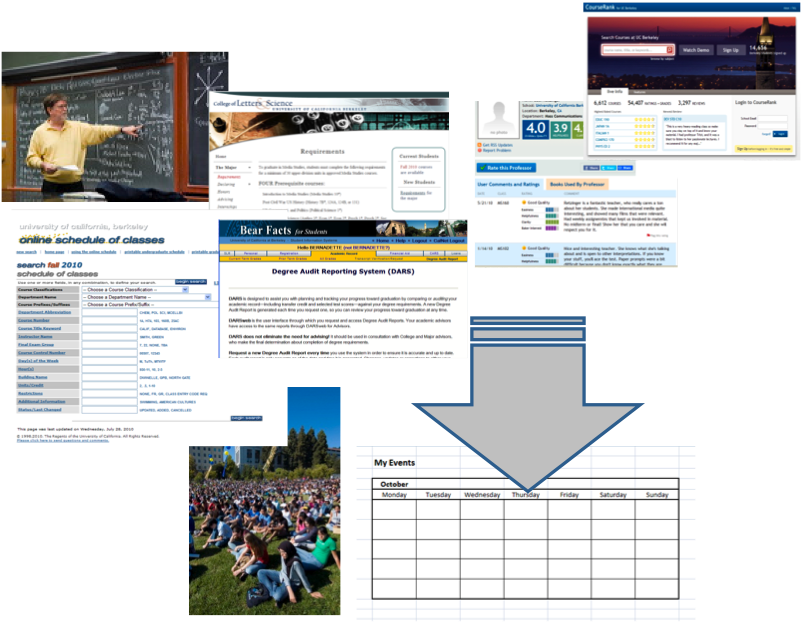 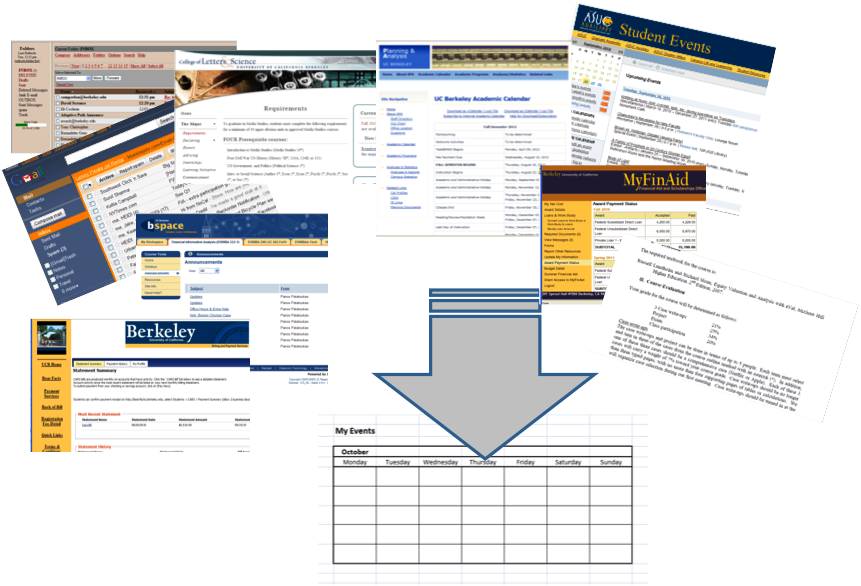 ASSEMBLY REQUIRED…

Professor and peer course recommendations
Major and Minor requirements
DARS graduation check
Review schedule, repeat
Check Professor ratings
Check CourseRank
Calendar schedule options
Telebears register for classes
ASSEMBLY REQUIRED…

Emailed announcements
Messages from advisors, professors, club officers …
Major requirements
Bill payment due dates
Class due dates
Student events
bSpace announcements
FinAid actions
…
Remind Me...
Making Decisions...
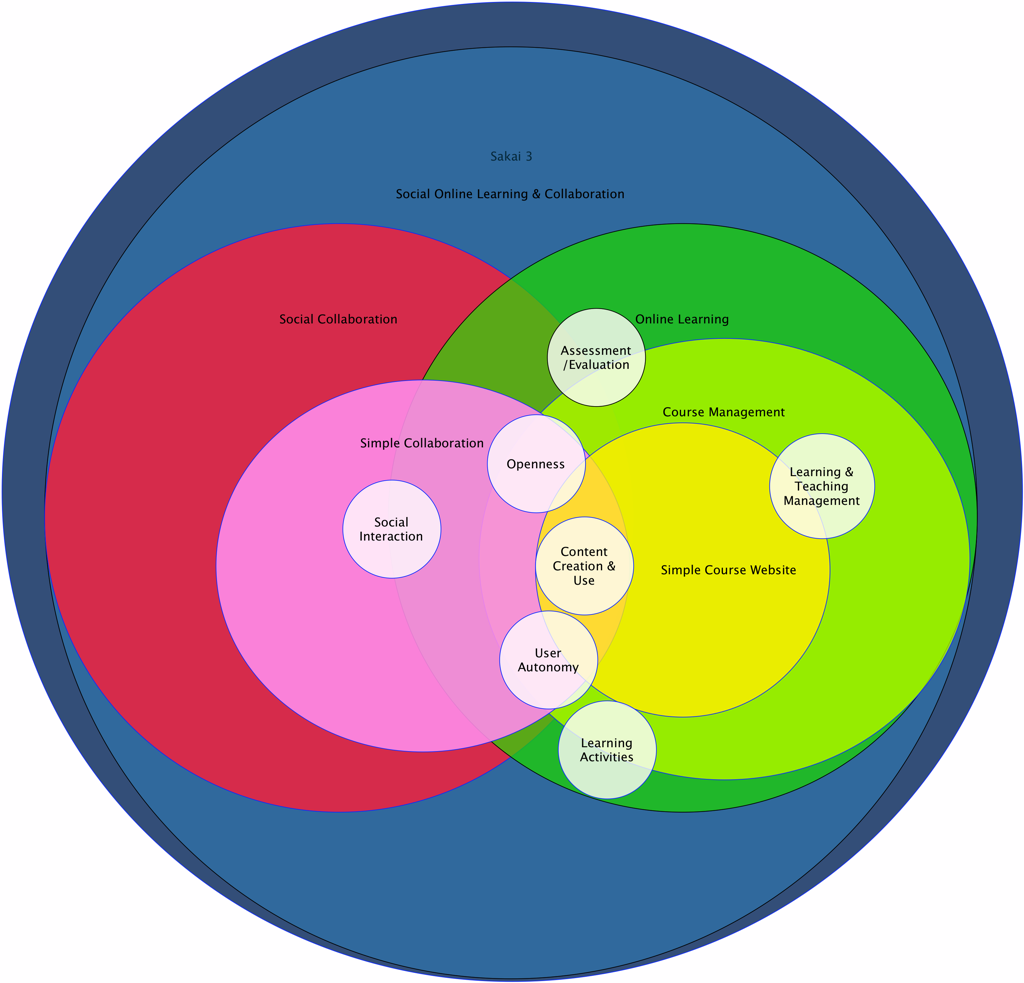 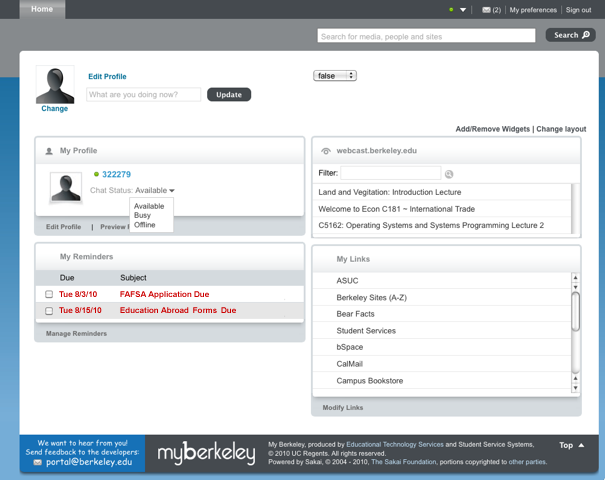 What is this thing?
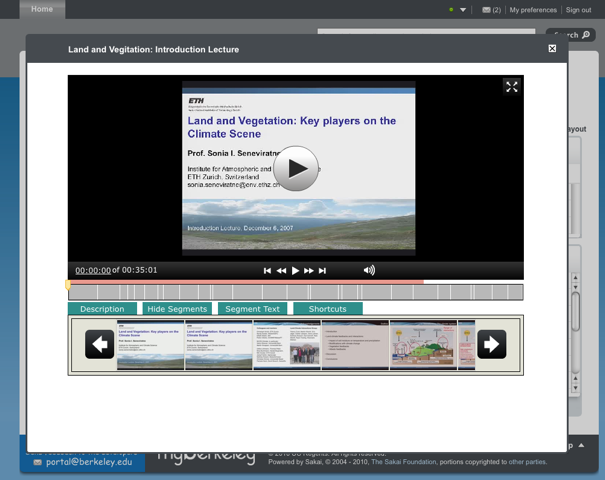 Next Generation Teaching & Learning environment
Gateway to student  services & systems
Gateway to faculty services & academic systems
Academic and Student life collaboration environment
SAKAI 3.0 is…
Transforming
The opportunity
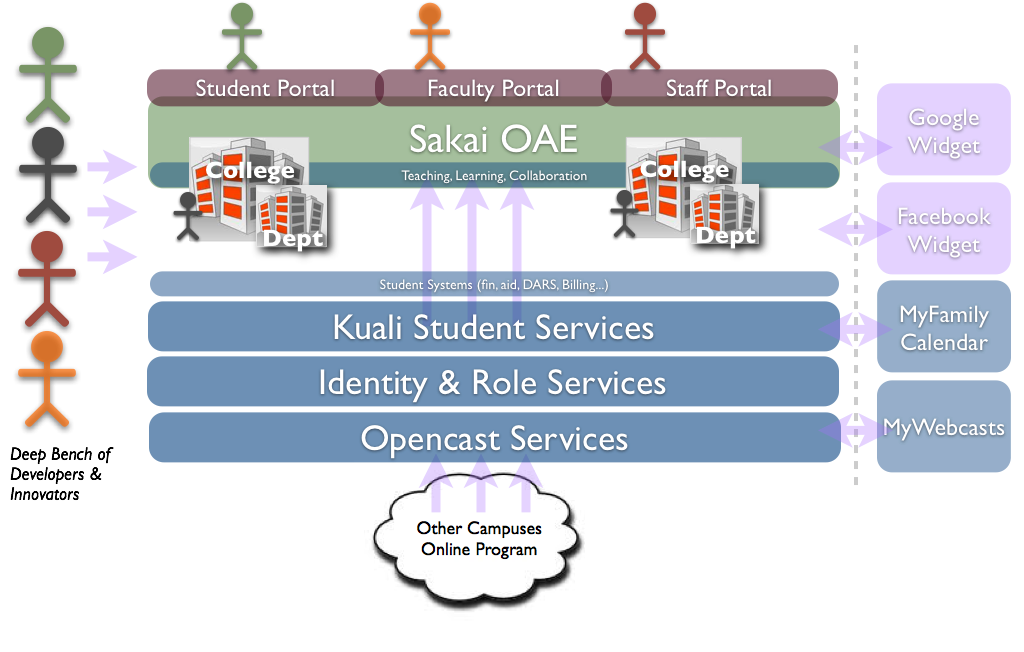 A Phased roadmap
bSpace (Sakai 2.x)
Portal Launch
Portal Pilot
MyBerkeley Student (Sakai 3.0)
My Calendar
Campus Calendar 
My Questions
My CourseCasts 
Crowd-Sourcing support
Native Sakai Functionality:
Profile
Community
Content
Messages
Chat

Berkeley Features:
My Links
To Do’s & Reminder
Sakai 3.0 OAE
Collaboration
Teaching & Learning
bSpace NG
September 2010
September 2011
September 2012
January 2011
January 2012
[Speaker Notes: My Calendar – requires coordination and collaboration with CalAgenda team
Campus Calendar – integration with existing campus calendar (Public Affairs, partner)
My Questions – in lieu of a full-blown CRM, explore the use of the Career Center’s FAQ system 
My CourseCasts – could be part of My Classes widget; assess work involved to integrate, esp. on search
Crowd-Sourcing support – requires developers guide, contribution and QA processes, policies, “app store” or registry; contributed applets and widgets]
Sakai OAE hybrid
Lance Speelmon
Scholarly Technologist
Indiana University System